PWN(二进制)和Reverse(逆向)方向入门
HnuSec - DreamOfStars
陈骏帆
目录
CONTENT
01
02
03
04
基本概念
必备知识
例题讲解
工具介绍
基本概念
PART.01
认识PWN
CTF中的PWN是在Linux环境下通过对目标文件（c语言程序）漏洞的分析，利用工具来
get shell的一个过程
Exploit：漏洞利用，攻击脚本
ROP：Return Oriented Programming，面向返回的编程。通过控制返回地址来实现攻击
Get shell（shell：Shell是系统的用户界面，提供了用户与内核进行交互操作的一种接口。
它接收用户输入的命令并把它送入内核去执行）
i386/amd64: 32位 / 64位 系统/程序
认识Reverse
分析和理解已编译或已加密的程序，以找到隐藏在其中的关键信息、漏洞或答案。逆向工程是一种深入研究二进制代码的技能，涉及破解、分析和修改程序或二进制文件的过程。
静态分析：利用IDA等收集程序信息
反汇编和动态调试：用Ollydbg等程序动态分析
密码学逆向：分析程序中的加密算法，以找到加密密钥或解密关键信息
绕过保护：检测调试器存在/禁止软件或硬件断点，代码混淆，加壳，暗桩等
语言种类很多：C/C++、C#、Python、JavaScript、Golang等等
必备知识
PART.02
文件格式 - EXE
EXE（Executable, 可执行文件）是一种用于Windows操作系统的可执行文件格式。它是一种二进制文件，包含计算机程序的机器语言代码，可以被操作系统直接执行。
MZ格式（较早）
最简单的可执行文件格式，可以在DOS和Windows中运行。

它通过在文件头添加ASCII字符串“MZ”（16进制中表示为4D5A）来标识。“MZ”是MS-DOS开发者之一的马克·茨柏克沃斯基（Mark Zbikowski）的姓名首字母缩写。
PE格式（常见）
Portable Executable
这是最复杂也是目前最常见的 Windows 可执行文件格式，通过在文件头添加ASCII字符串“PE”来标识。

除了.exe外，后缀名还可以是.acm, .ax, .cpl, .dll, .drv, .efi, .mui, .ocx, .scr, .sys, .tsp
文件格式 - ELF
ELF（Executable and Linkable Format）是一种用于可执行文件、目标文件和共享库的文件格式。它是一种常见的二进制文件格式，广泛用于Unix和类Unix系统，如Linux。
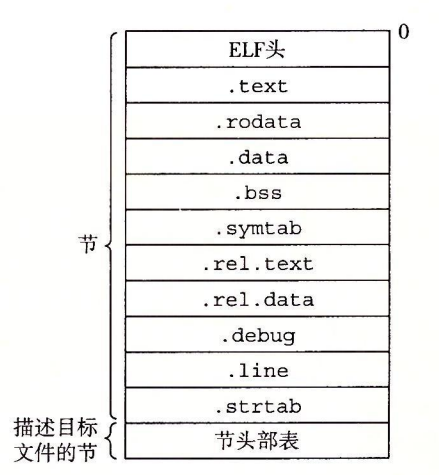 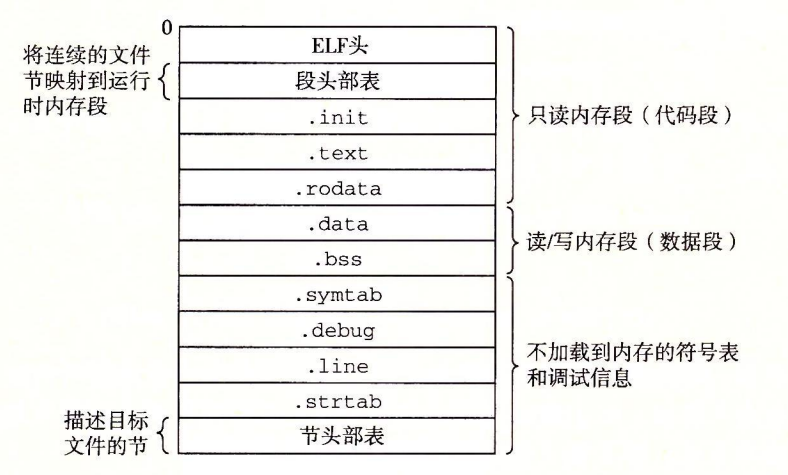 可重定位目标文件
可执行目标文件
汇编语言 – 是什么？
我们知道，CPU 只负责计算，本身不具备智能。你输入一条指令（instruction），它就运行一次，然后停下来，等待下一条指令。

这些指令都是二进制的，称为操作码（opcode），比如加法指令就是 00000011 。编译器的作用，就是将高级语言写好的程序，翻译成一条条操作码。

对于人类来说，二进制程序是不可读的，根本看不出来机器干了什么。为了解决可读性的问题，以及偶尔的编辑需求，就诞生了汇编语言。
汇编语言 – 寄存器
寄存器是计算机中的一种内部存储器，用于存储和快速访问 CPU（中央处理器）在运行程序时需要的数据。

寄存器是CPU内部的小型存储单元，其访问速度比主内存（RAM）快得多。每个CPU架构都有一组寄存器，这些寄存器用于执行各种操作，例如存储临时数据、保存地址、进行运算等。
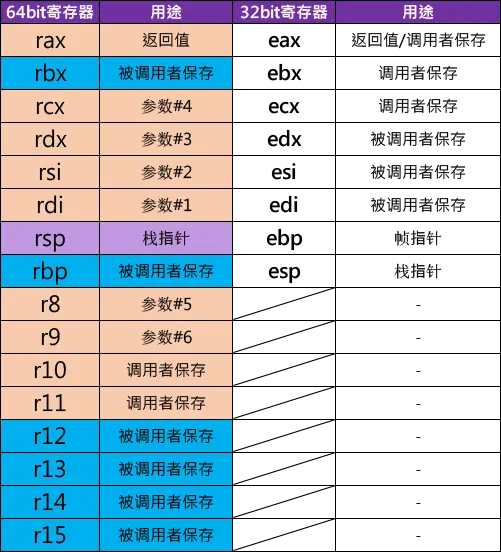 指令指针寄存器: rip / eip

标志寄存器: rflags/ flags

段寄存器: CS、DS、SS等
通用寄存器 --->
Intel® 64 and IA-32 Architectures Software Developer Manuals
汇编语言 – 标志寄存器
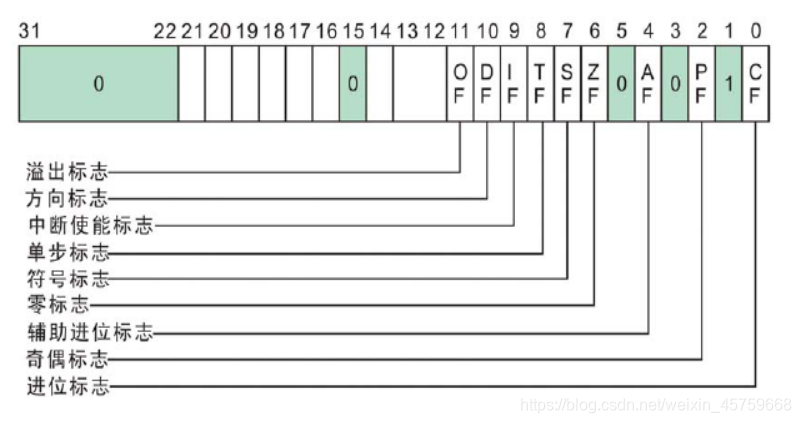 汇编语言 – 内存模型
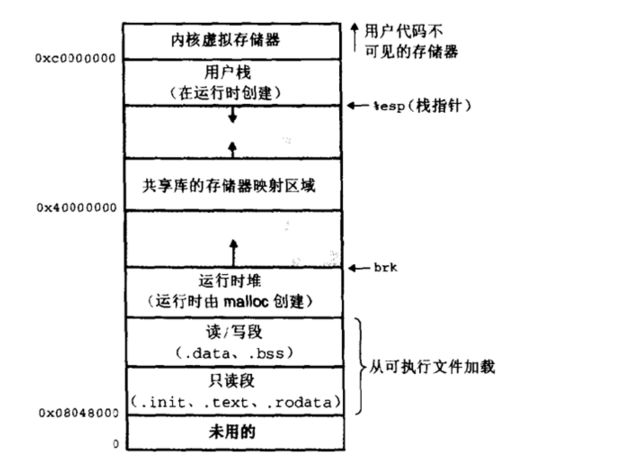 汇编语言 - 堆
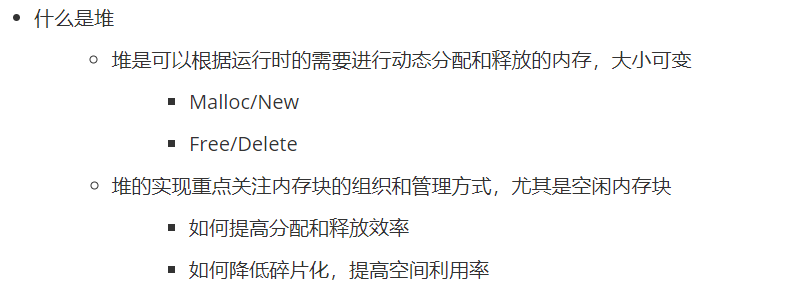 堆的基本单位：chunk
堆的管理方式：bin
因为用户主动请求而划分出来的内存区域，叫做 Heap（堆）。

它由起始地址开始，从低位（地址）向高位（地址）增长。Heap 的一个重要特点就是不会自动消失，必须手动释放，或者由垃圾回收机制来回收。
汇编语言 – 栈与栈帧
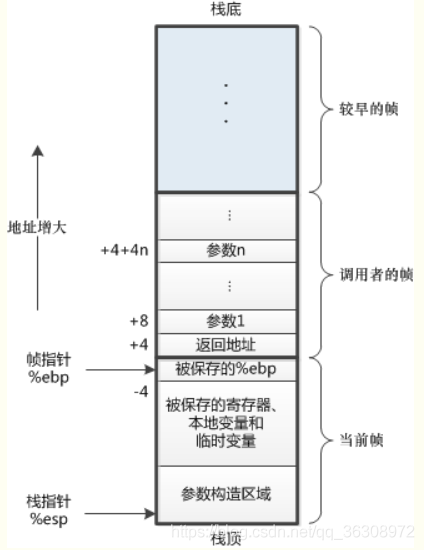 向低地址生长
01
一个函数占用一个栈帧
02
函数之间通过栈来进行传参以及控制程序的流程
03
汇编语言 – 栈与栈帧
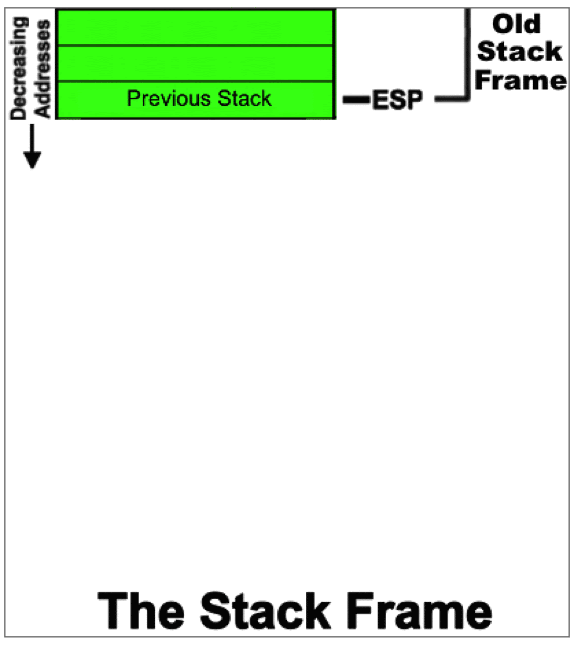 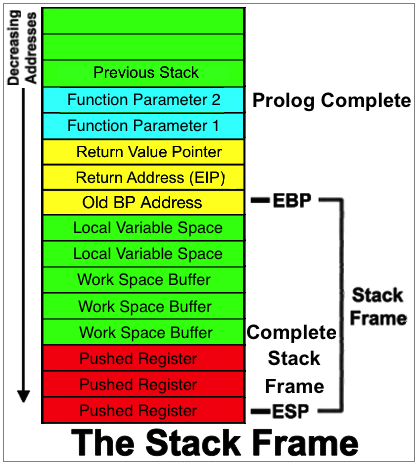 汇编语言 – 基本指令
比较
数据移动
算数运算
程序调用
cmp 指令
cmp S2, S1
根据S2-S1的结果
设置相关寄存器
call 指令
call label / addr
push返回地址
跳转到指定地址
inc / dec 指令
mov 指令
mov D, S
单操作数
add / sub 指令
push / pop 指令
push S
pop D
leave 指令
mov  rsp, rbp
pop rbp
xor 指令
test 指令
test S2, S1
根据S1&S2的结果
设置相关寄存器

通常用于寄存器清零
test eax, eax
ret 指令
pop返回地址到rip
跳转到rip处
or / and 指令
lea 指令
通常用于将内存地址
赋值给寄存器
lea D, [S]
双操作数
算数运算结果通常存储到eax寄存器
S: Source
D: Destination
汇编语言 – 跳转指令
见 Markdown 讲义
汇编语言 - 函数调用约定
calling convention
x86
以 Linux 为例
__stdcall (win32): 参数在栈上传递，从右到左依次入栈。
被调用方清理栈。
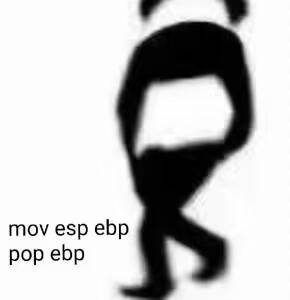 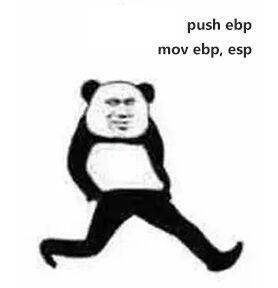 __fastcall: 前两个参数在ecx和edx中传递，其余参数
从右到左在栈上依次传递。
__cdecl: 参数在栈上传递，从右到左依次入栈。
调用方清理栈。通常用于具有可变长度参数的函数。
,
标题文字
您的内容打在这里，或者通过复制您的文本后，在此框中选择粘贴，并选择只保留文字。您的内容打在这里，或者通过复制您的文本后，在此框中选择粘贴，并选择只保留文字。
x64
函数执行前
Function prologue
函数执行后
Function epilogue
rdi, rsi, rdx, rcx (r10), r8, r9
参数从左到右赋值给对应寄存器，其余参数入栈
但是仍然是按照从右到左的顺序传参
汇编语言 – 函数调用规定
动手编写代码试试吧！

要让 64 位系统编译 32 位程序，在 Linux 下运行以下指令

sudo apt install build-essential module-assistant
sudo apt install gcc-multilib g++-multilib

之后 gcc 可以使用 –m32 来指定编译 32 位程序

去除生成地址无关（PIE, Position Independent Executable），让汇编代码更适合新手宝宝阅读
gcc test.c -o test -no-pie -fno-pic



查看生成程序的汇编代码     objdump –M intel –D test
仅查看 main 函数 objdump -d -j .text test | sed -n '/<main>:/,/^$/p'

或者观察 gcc 输出的中间文件     gcc –S –masm=intel test.c –o test
声明函数例子
void __attribute__((__stdcall__)) std_func(int a, int b, int c, int d){}
void __attribute__((__fastcall__)) fast_func(int a, int b, int c, int d){}
void __attribute__((__cdecl__)) cd_func(int a, int b, int c, int d){}
不指定 Intel 则会默认 AT&T 的汇编语法
常用工具
PART.03
IDA Pro – 界面及常用设置
图形界面（graph）和非图形界面（non-graph）需要分开设置
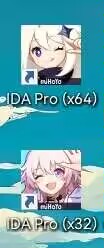 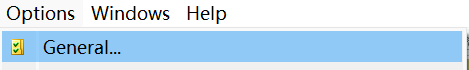 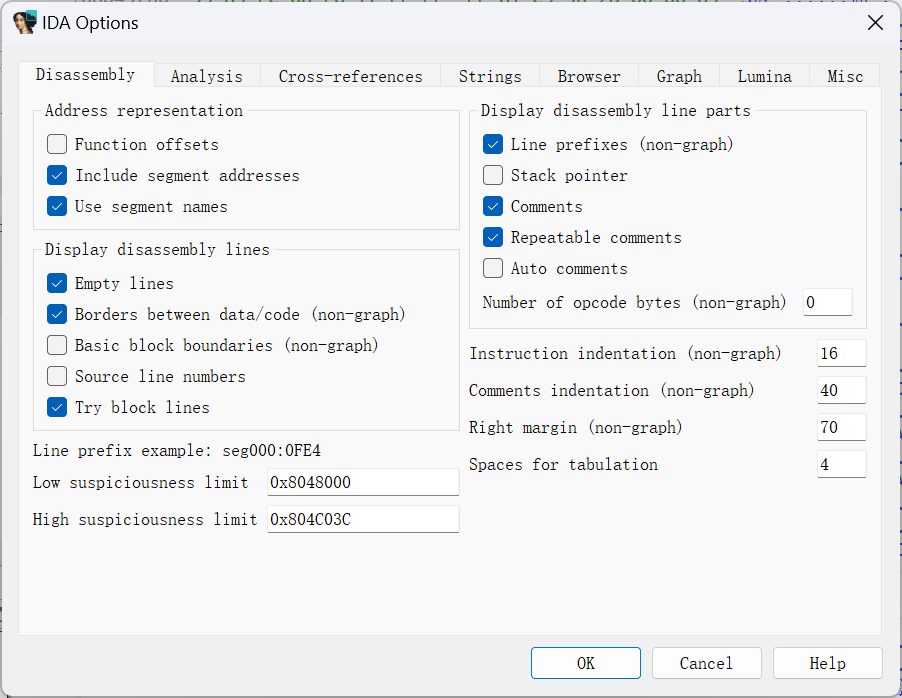 栈指针
（修复如下问题时推荐打开）
sp-analysis failed 
positive sp value has been detected
call analysis failed
显示的操作码字节数
（按自己喜好定）
显示函数内偏移
IDA – Dummy Names
在程序中出现，但没有合适的可用名称时，例如，输入文件没有调试信息（输出的时候被剥离），或者当引用调试信息中不存在的位置时，IDA 就会使用虚拟名称（Dummy Names）。

这些名称实际上并未存储在数据库，是由 IDA 在打印列表时动态生成的。
在重命名时不能使用含有相同前缀的名称。
off_  包含偏移量（指针）
seg_  包含段地址
asc_  字符串
byte_  字节，8位
word_  字，16位
dword_  double word，32位
qword_  quadra word, 64位
byte3_  3个字节，24位
xmmword_  128位
ymmword_  256位
flt_  float，32位
dbl_  double，64位
stru_  结构体
custdata_  自定义数据类型

unk_  未探索 (未定义, 未知) 字节
sub_  子程序（函数）
locret_  返回指令
loc_  其他类型的指令
指令
数据
IDA – 引用窗口
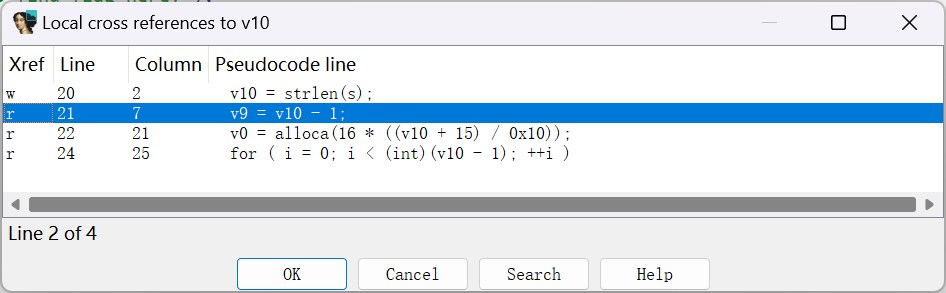 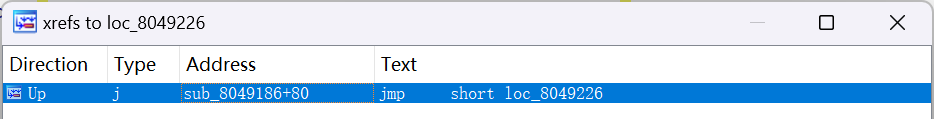 IDA View
Pseudocode
Direction: Down（低地址）、Up（高地址）
Data：
	o - offset，没有明确是读或写的地址
	r - read
	w - write
	t - textual referenced（手动指定操作数时出现）
	i - informational （例如一个类引用它的基类时）
	s - structure、 m – (structure) member
	k - stack variable
Code:
	J - far jump、 j - near jump
	P- far call、p - near call
Far: intersegment （段外）
Near: intrasegment （段内）
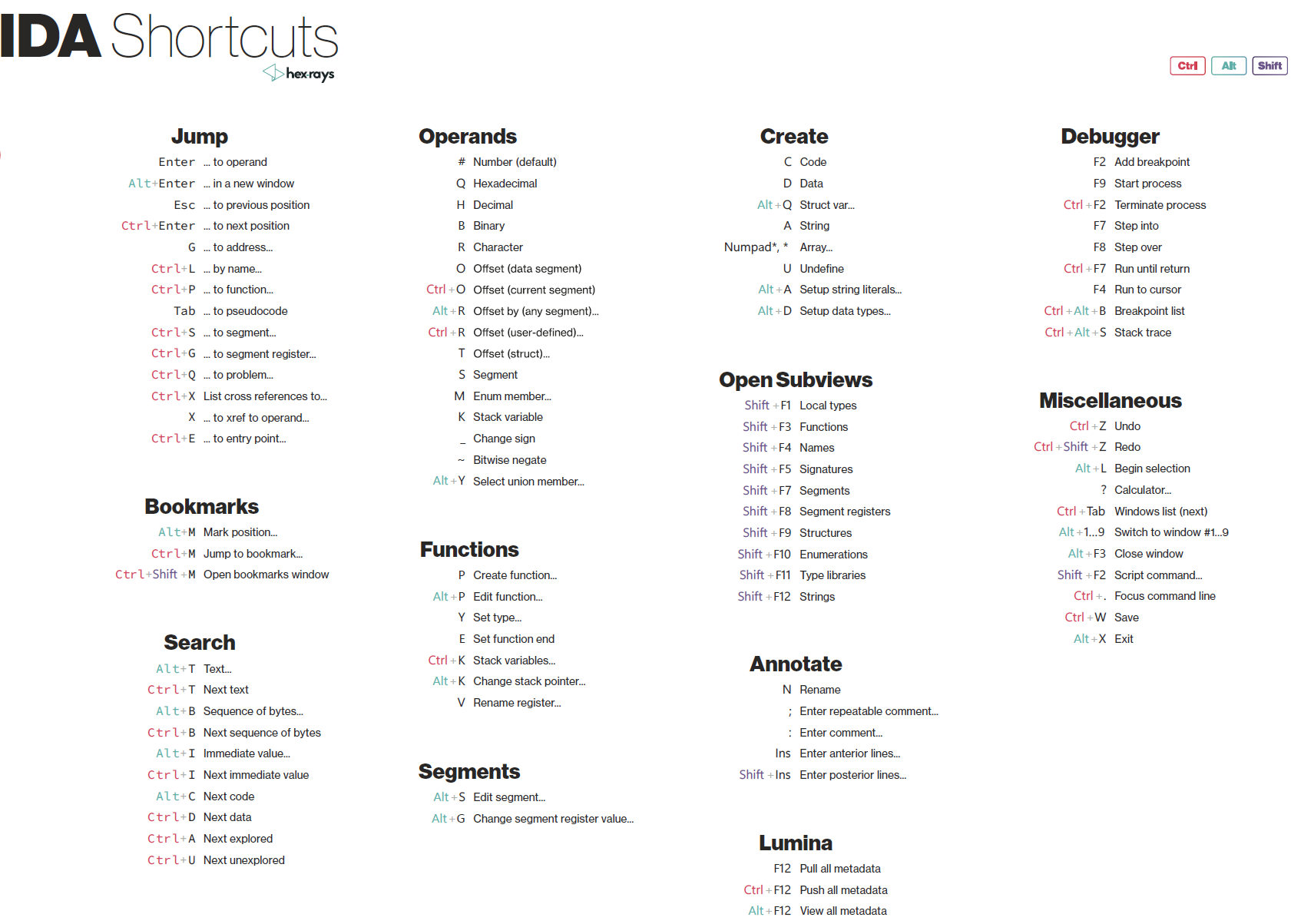 IDA – 快捷键操作
例题讲解
PART.04
THANKS
DreamOfStars